LECTURE 31: STABILITY OF CT SYSTEMS
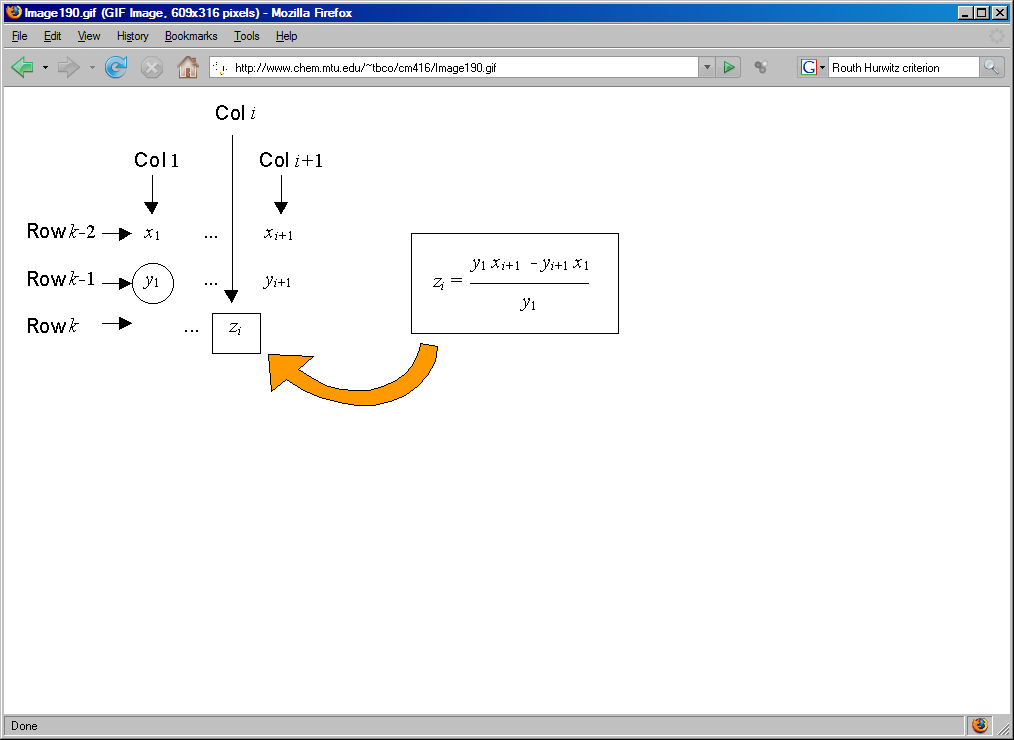 Objectives:Stability and the s-PlaneStability of an RC CircuitRouth-Hurwitz Stability TestStep Response of 1st-Order Systems
Resources:MH: Control Theory and StabilityWiki: Routh-Hurwitz Stability TestTBCO: Routh-Hurwitz TutorialEC: Step Response
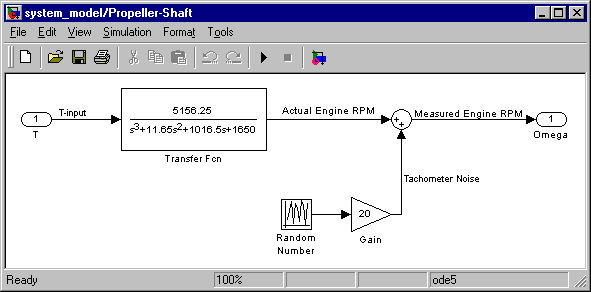 •	URL: .../publications/courses/ece_3163/lectures/current/lecture_31.ppt
•	MP3: .../publications/courses/ece_3163/lectures/current/lecture_31.mp3
[Speaker Notes: MS Equation 3.0 was used with settings of: 18, 12, 8, 18, 12.]
Stability of CT Systems in the s-Plane
Recall our stability condition for the Laplace transform of the impulse response of a CT linear time-invariant system:
This implies the poles are in the left-half plane.This also implies:
A system is said to be marginally stableif its impulse response is bounded:
	In this case, at least one pole of the systemlies on the j-axis.
Recall periodic signals also have poles on the j-axis because they are marginally stable.
Also recall that the left-half plane maps to the inside of the unit circle in the z-plane for discrete-time (sampled) signals.
We can show that circuits built from passive components (RLC) are always stable if there is some resistance in the circuit.
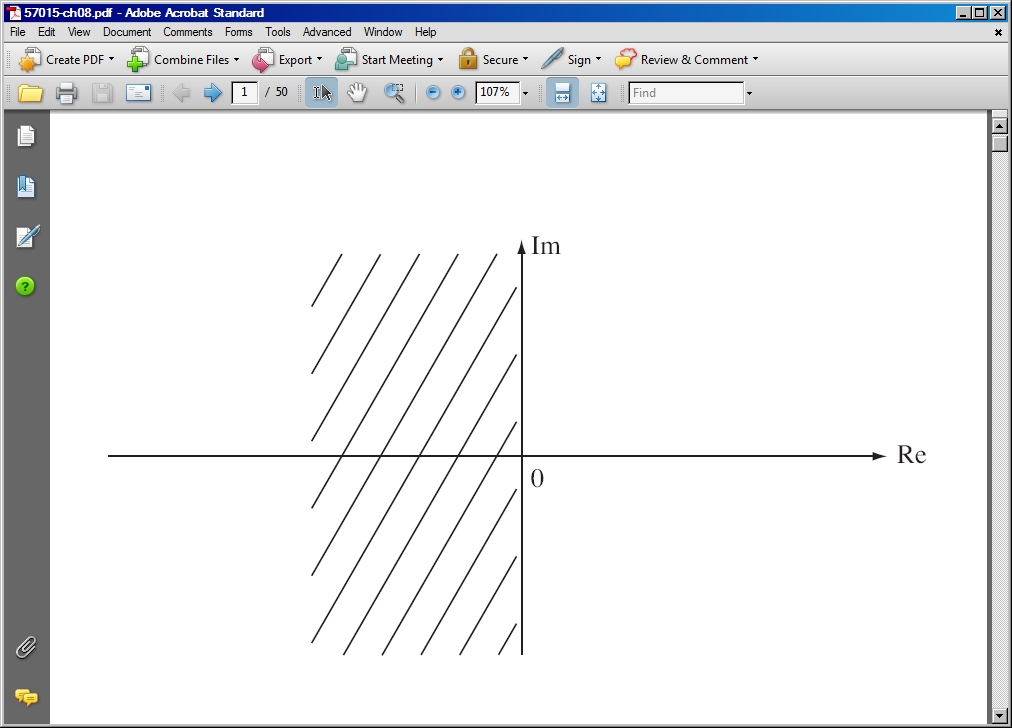 LHP
[Speaker Notes: ]i=k,]
Stability of CT Systems in the s-Plane
Example: Series RLC Circuit
		Using the quadratic formula:
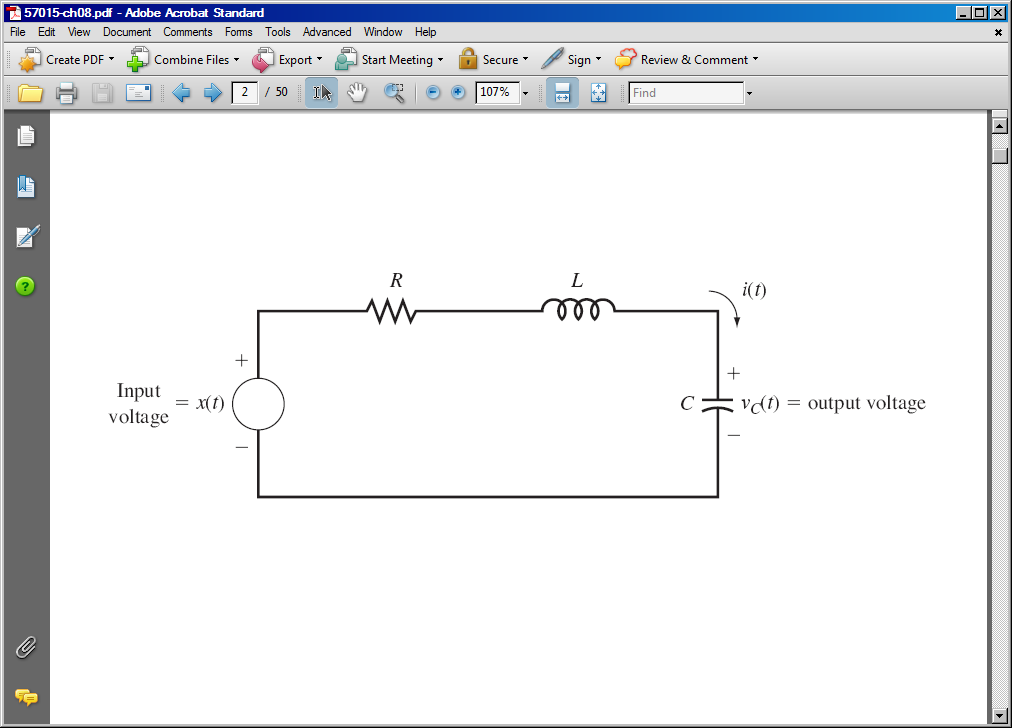 The RLC circuit is always stable. Why?
[Speaker Notes: ]i=k,]
The Routh-Hurwitz Stability Test
The procedures for determining stability do not require finding the roots of the denominator polynomial, which can be a daunting task for a high-order system (e.g., 32 poles).
The Routh-Hurwitz stability test is a method of determining stability using simple algebraic operations on the polynomial coefficients. It is best demonstrated through an example.
Consider:
Construct the Routh array:
Number of sign changes in 1st column = number of poles in the RHPRLC circuit is always stable
[Speaker Notes: ]i=k,]
Routh-Hurwitz Examples
Example:
Example:
[Speaker Notes: ]i=k,]
Analysis of the Step Response For A 1st-Order System
Recall the transfer function for a1st-order differential equation:
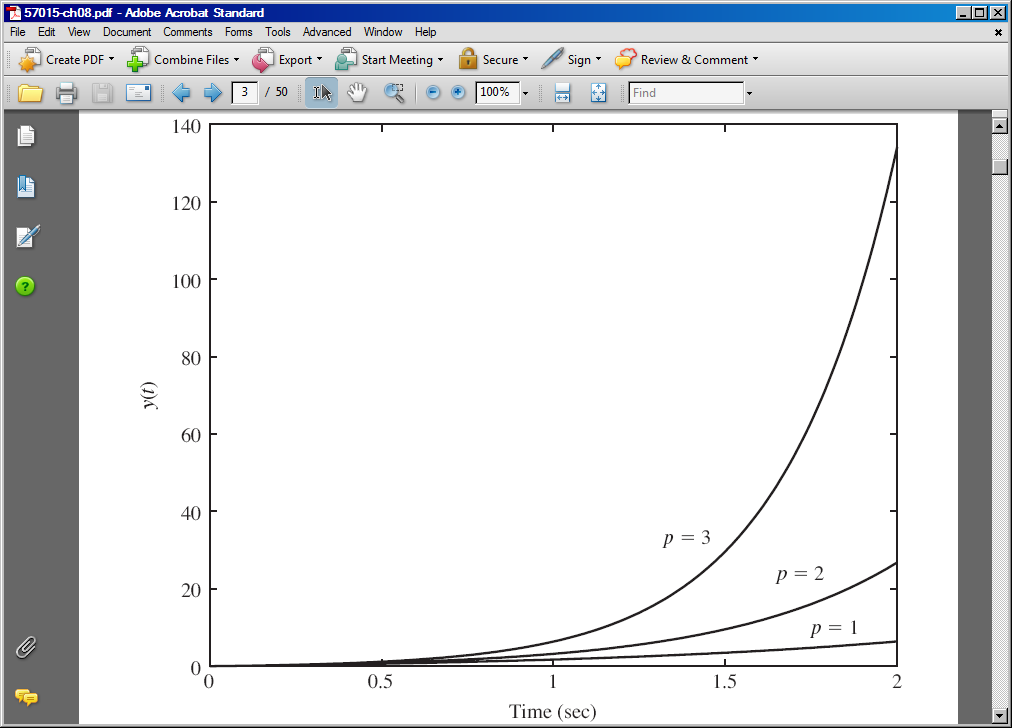 num = 1; den = [1 –p];
t = 0:0.05:10;
y = step(num, den, t);
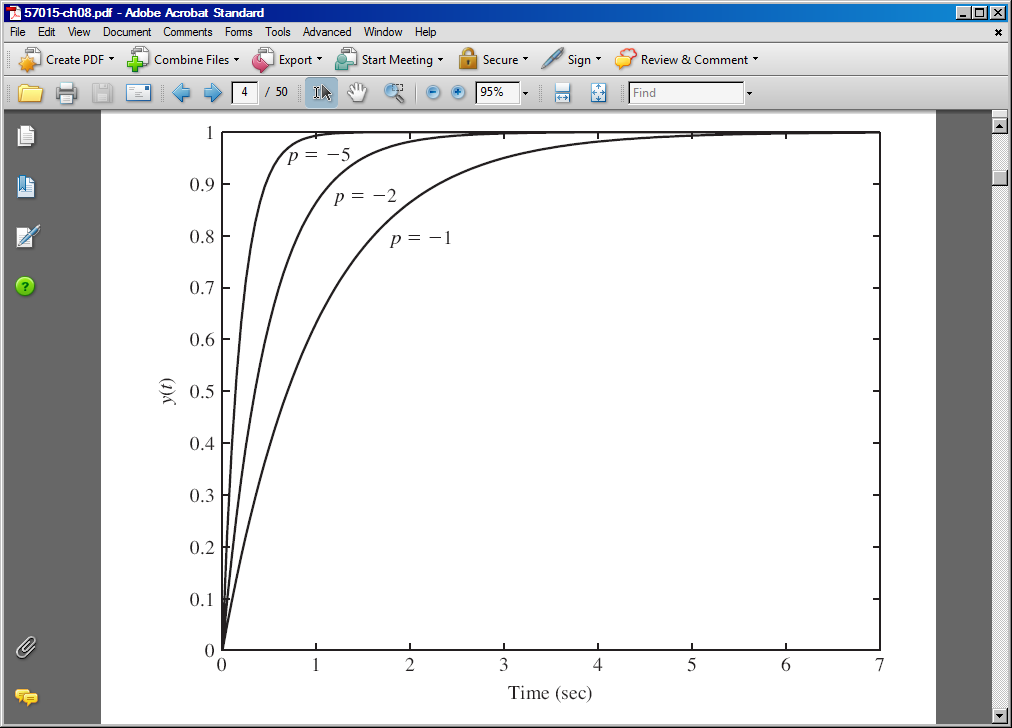 Define a time constant as the time it takes for the response to reach 1/e (37%) of its value.
The time constant in this case is equal to-1/p. Hence, the real part of the pole, which is the distance of the pole from the j-axis, and is the bandwidth of the pole, is directly related to the time constant.
[Speaker Notes: ]i=k,]
Summary
Reviewed stability of CT systems in terms of the location of the poles in the s-plane.
Demonstrated that an RLC circuit is unconditionally stable.
Introduced the Routh-Hurwitz technique for determining the stability of a system: does not require finding the roots of a polynomial.
Analyzed the properties of the impulse response of a first-order differential equation.
Next: analyze the properties of a second-order differential equation.